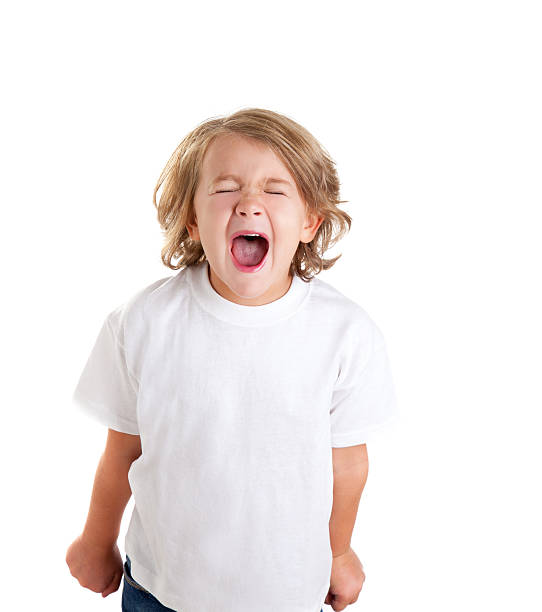 Od Histerii do Harmonii: Praktyczne Wsparcie dla Rodziców
Jak często w ciągu dnia Państwo odczuwają złość?
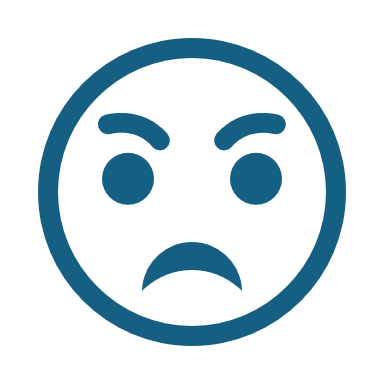 Jak często w ciągu dnia odczuwałeś/aś złość?

Czy były jakieś wzorce w sytuacjach wywołujących złość?

Czy za każdym razem złość była uzasadniona?

Jakie strategie radzenia sobie z tym uczuciem mogłyby pomóc?
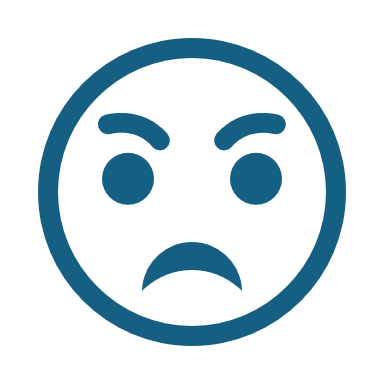 Metody radzenia sobie ze złością
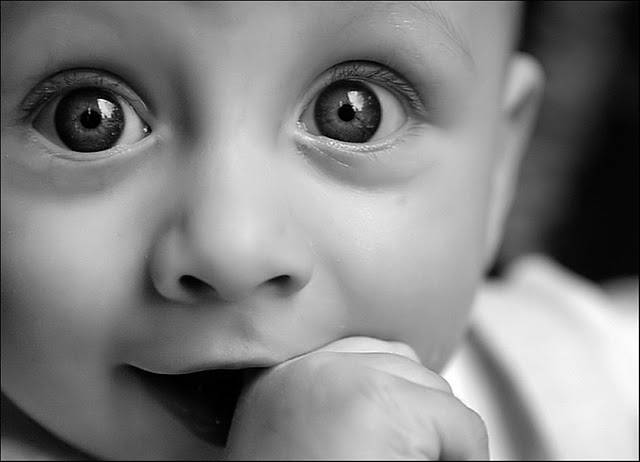 Zdolność gniewu pojawia się przed 6 mies. życia
To zdjęcie, autor: Nieznany autor, licencja: CC BY-NC-ND
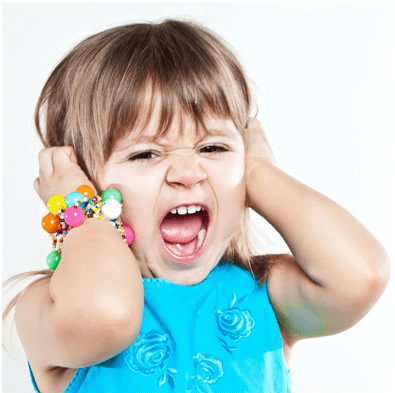 Przyczyny  złości u dzieci
To zdjęcie, autor: Nieznany autor, licencja: CC BY-NC-ND
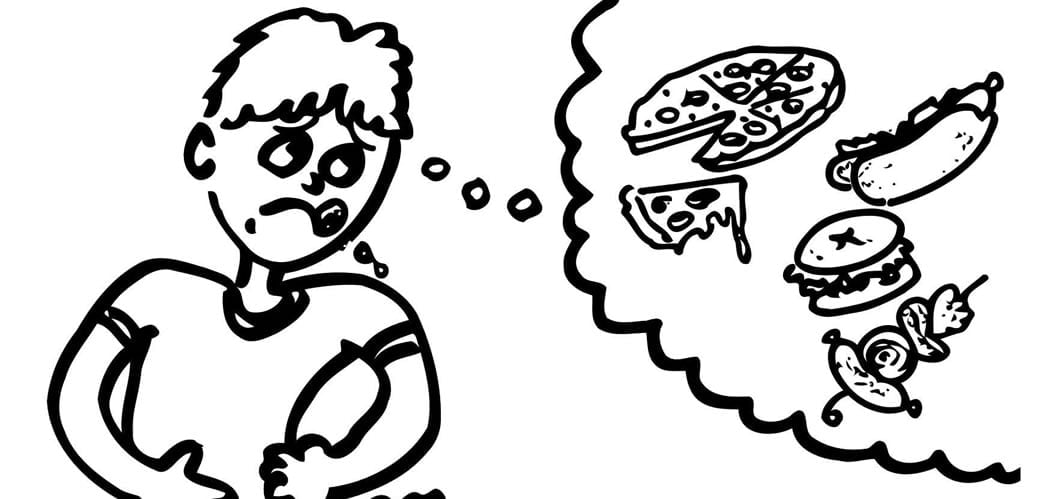 Zmęczenie lub głód
Ograniczone zdolności komunikacyjne
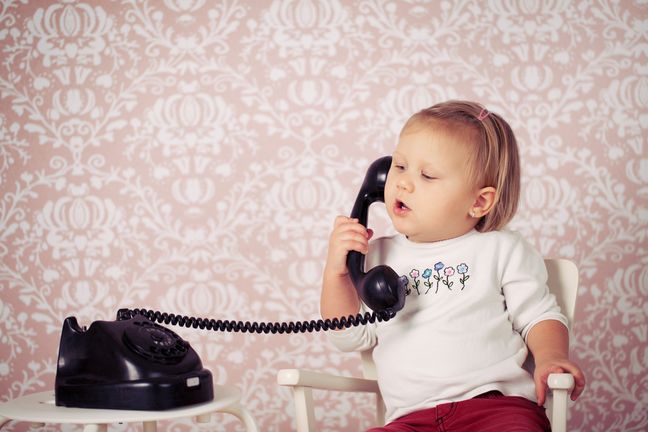 Imitacja zachowań dorosłych lub starszego rodzeństwa
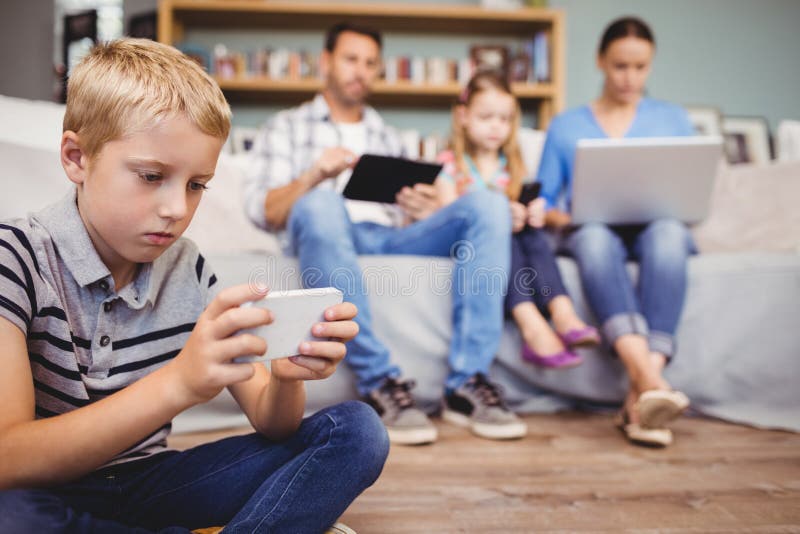 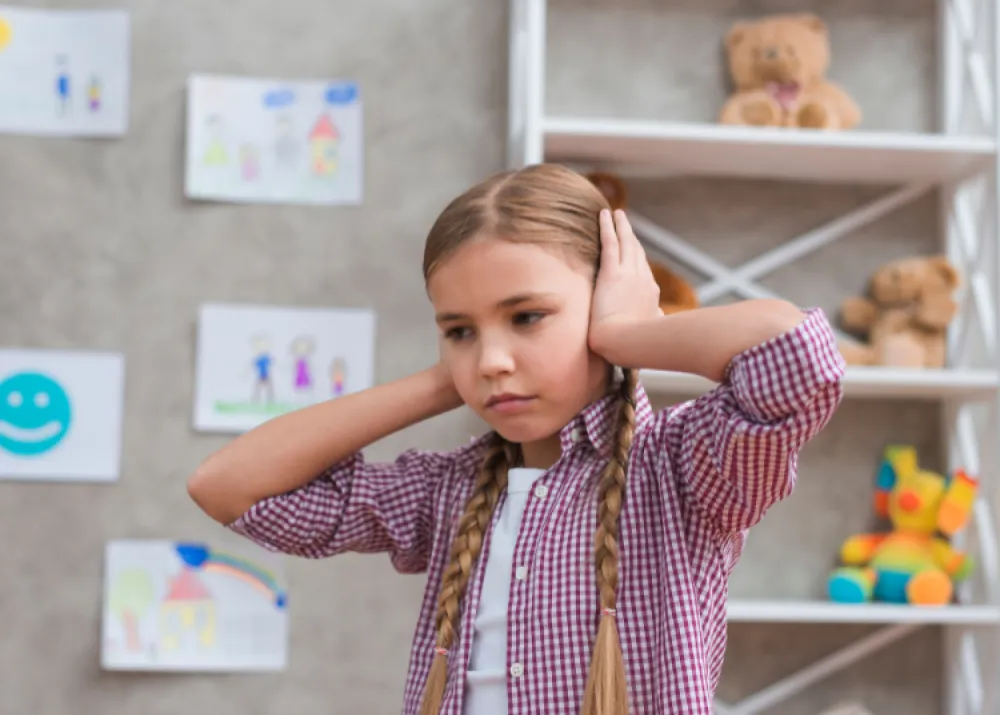 Przebodźcowanie
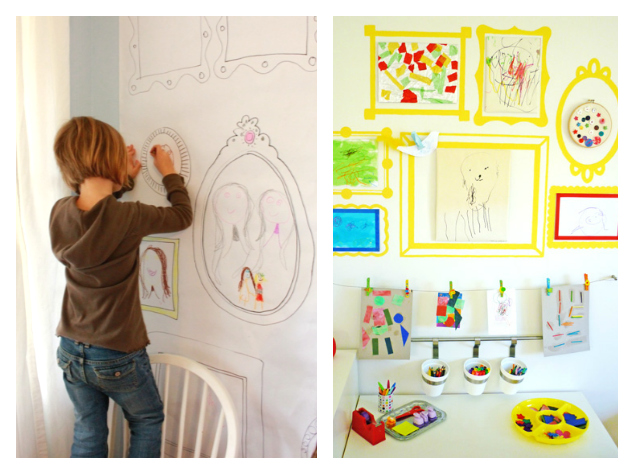 Poszukiwanie uwagi
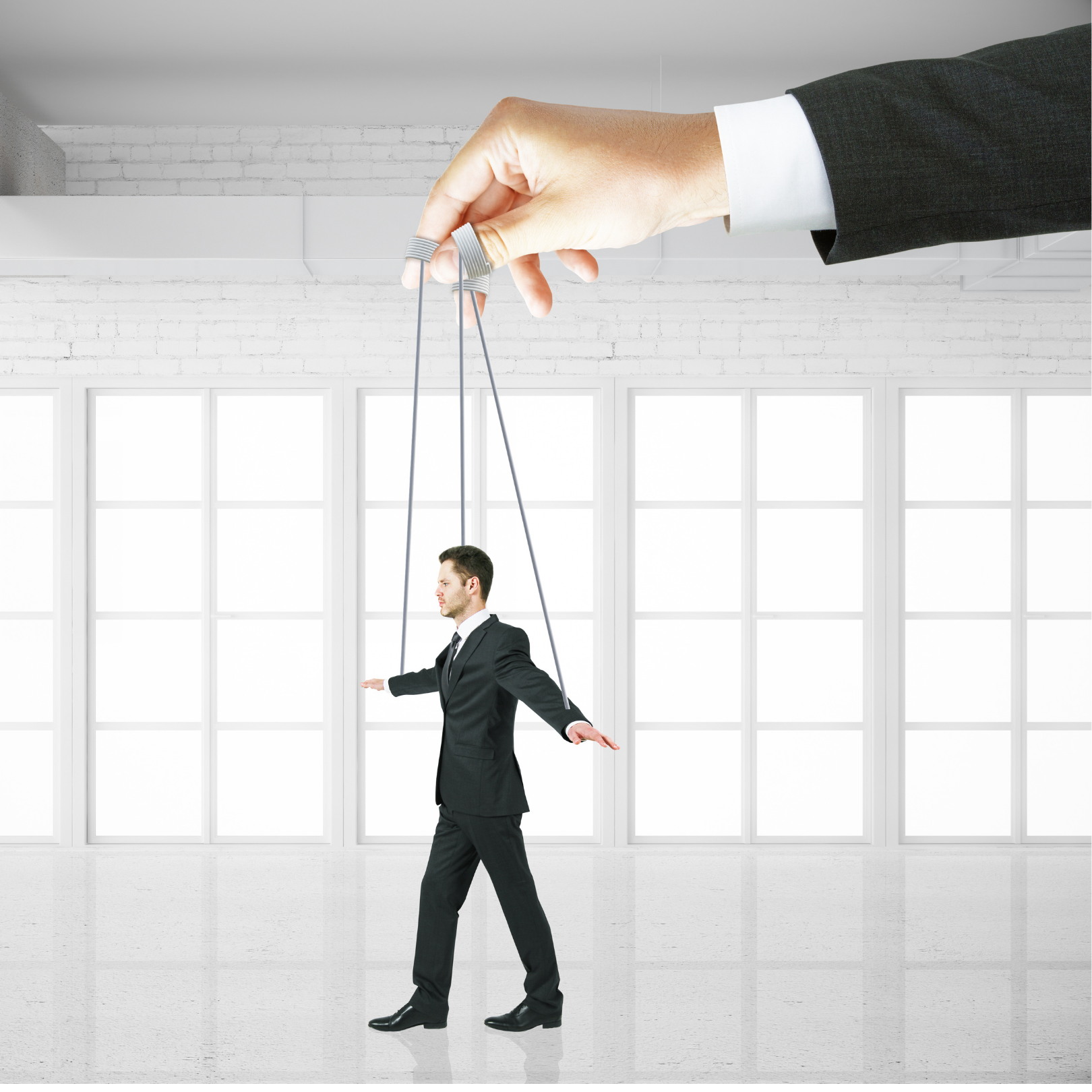 Potrzeba autonomii i kontroli
Zmiany rutyny lub otoczenia
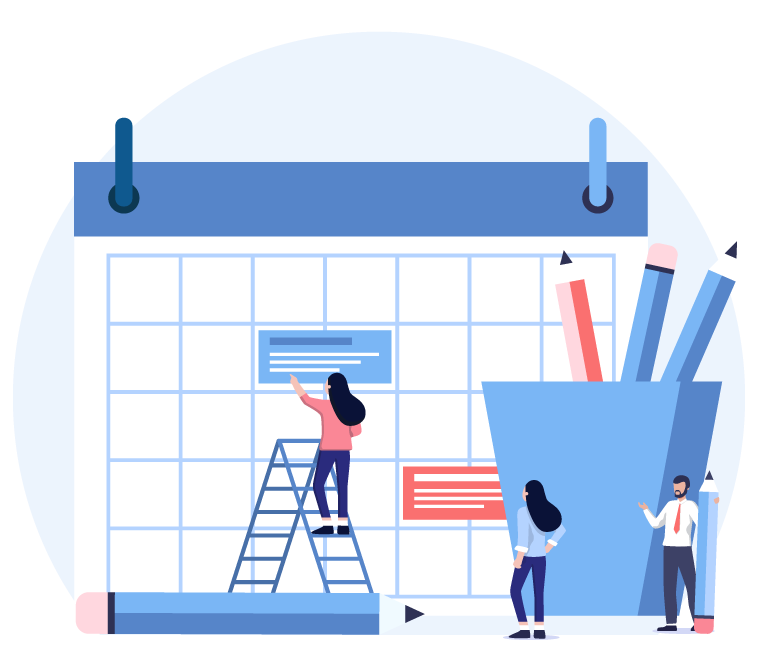 Niezaspokojone potrzeby emocjonalne
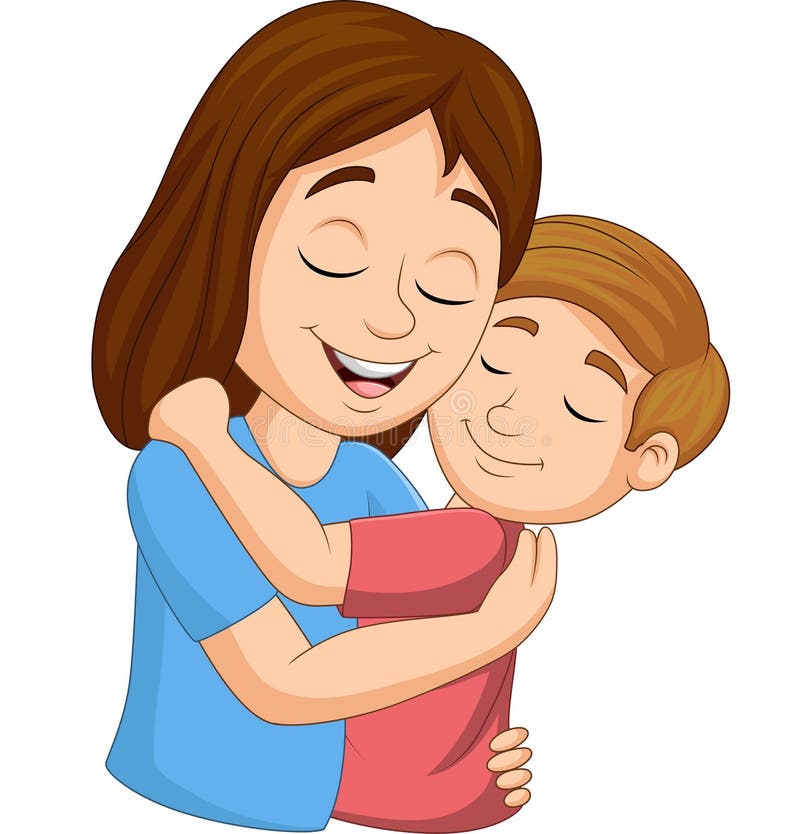 Trudności w regulacji emocji
Nieradzenie sobie z porażkami
Przerwanie ulubionej czynności
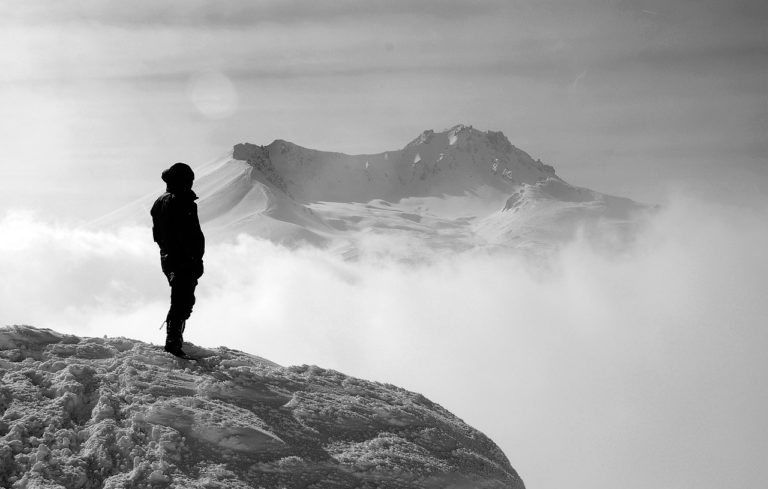 Brak zrozumienia celu
Jak Reagować na Złość Dziecka?
Sytuacja 1: Twoje 4-letnie dziecko zaczyna płakać i krzyczeć, ponieważ nie dostaje zabawki, którą chciało kupić w sklepie.
Sytuacja 2: Twoje 5-letnie dziecko wpada w złość i rzuca zabawkami, bo nie udało mu się ułożyć puzzli.
Sytuacja 3: Twoje 6-letnie dziecko zaczyna głośno protestować, bo musi iść do łóżka, a jeszcze nie skończyło zabawy.
Sytuacja 4: Twoje 7-letnie dziecko krzyczy i płacze, bo nie może iść na plac zabaw z powodu złej pogody.
Sytuacja 5: Twoje 5 letnie dziecko nie chce iść rano do przedszkola
Lepiej zapobiegać niż leczyć
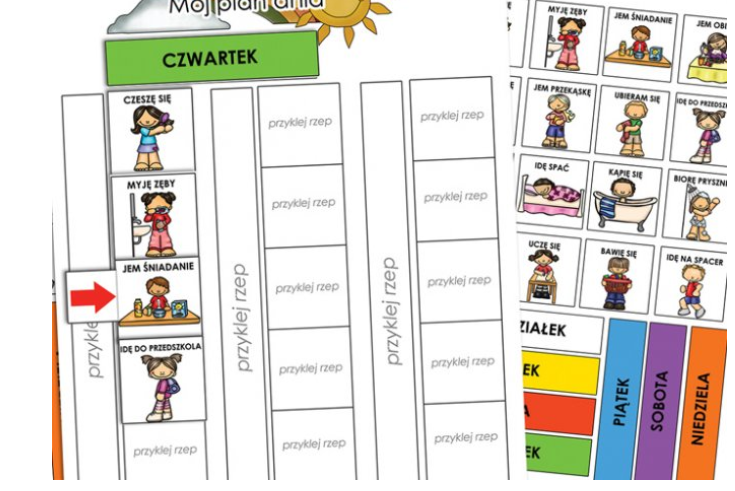 Wzmacnianie poczucia bezpieczeństwa i przewidywalności
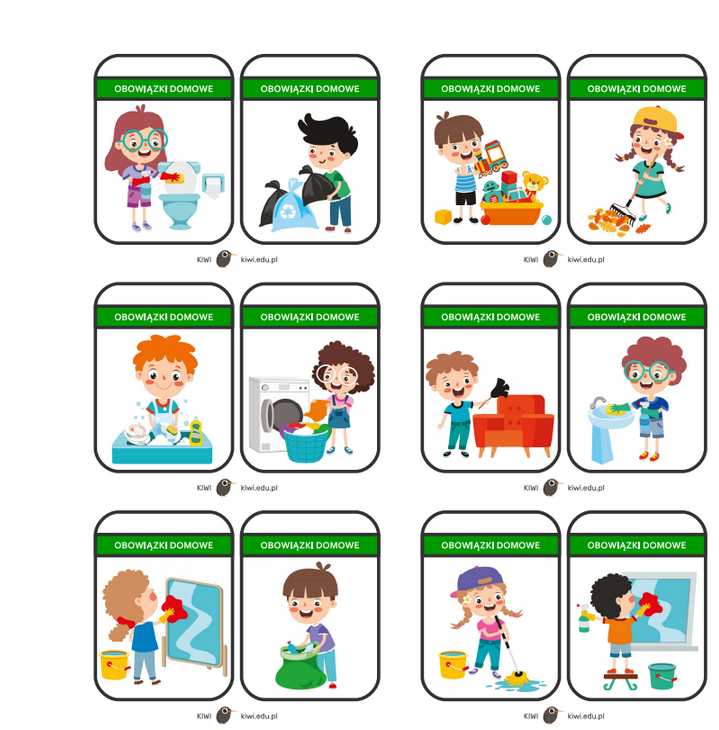 Budowanie zdrowych granic bez nadmiernego przymusu
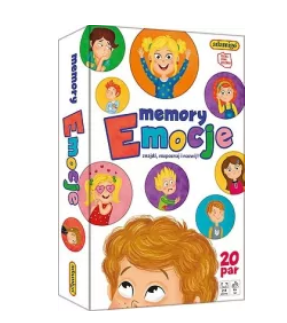 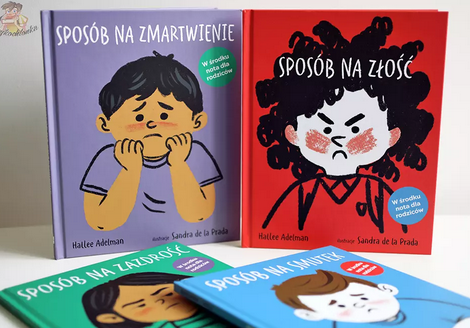 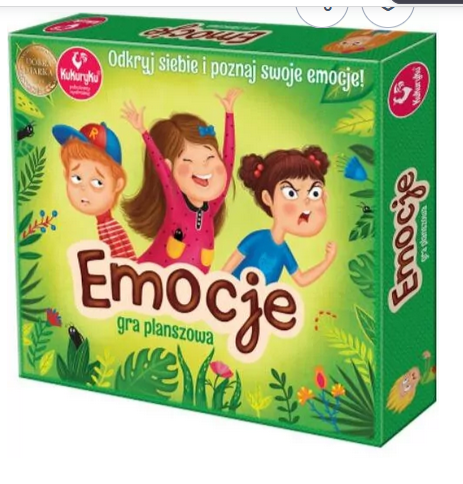 Rozwijanie umiejętności emocjonalnych przez rozmowy i zabawy
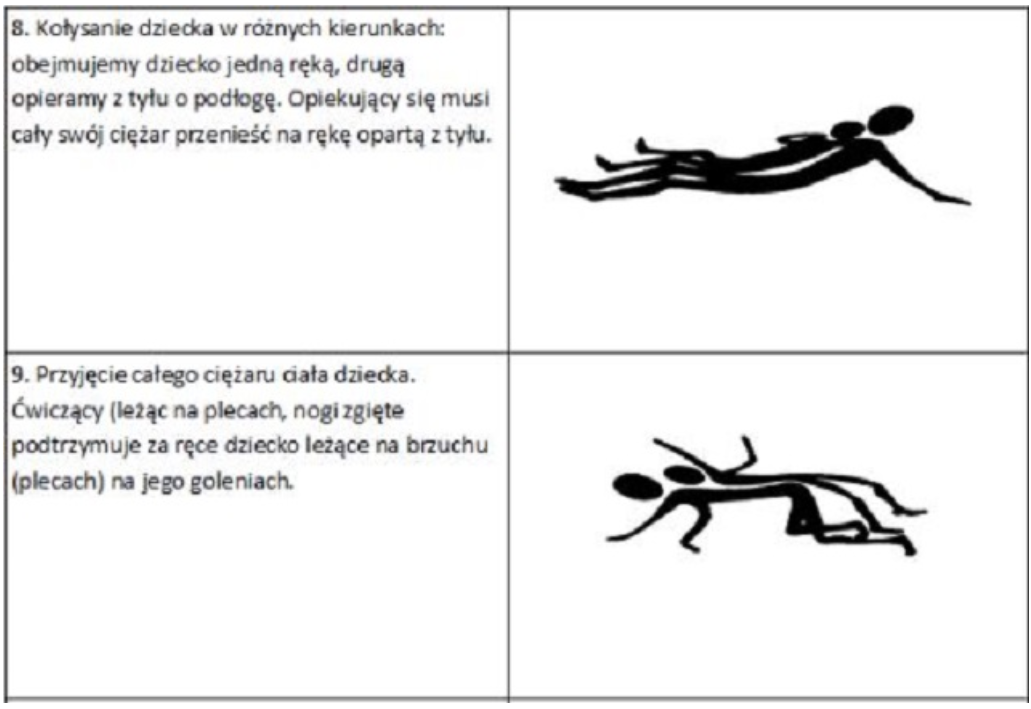 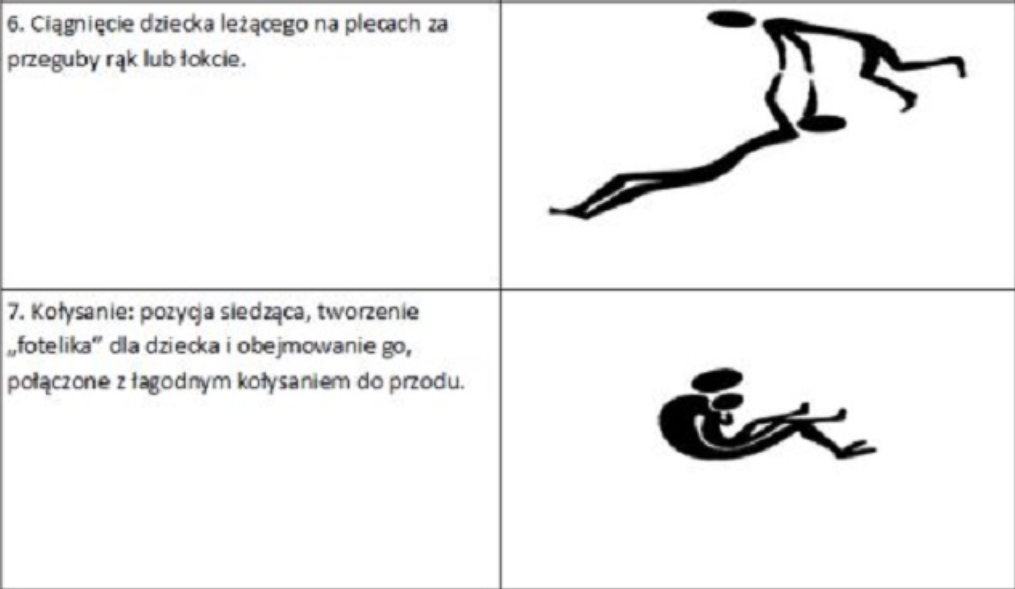 Wdrażanie technik relaksacyjnych i strategii wyciszających jako codzienną praktykę
Modelowanie zdrowych reakcji na trudne sytuacje
Wzmacnianie pozytywnych zachowań i umiejętności samoregulacji
Zapewnienie czasu na wyciszenie i regenerację
Praktykowanie przypominania miłych sytuacji przed snem
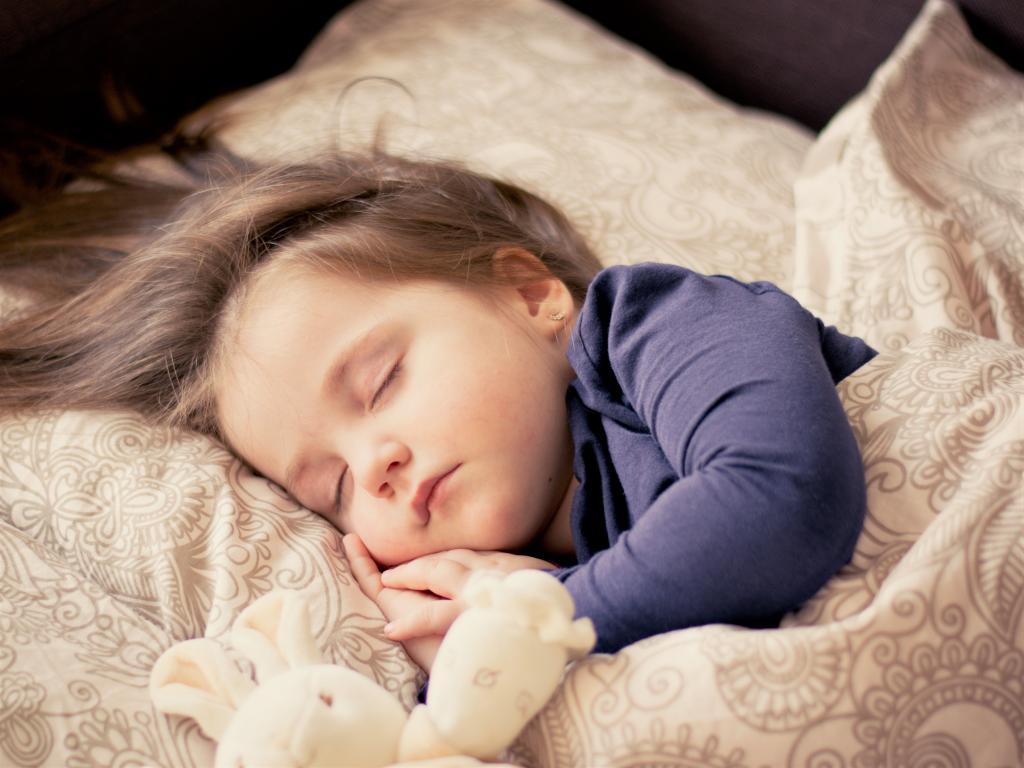 Proste techniki, takie jak prowadzenie „dziennika wdzięczności” (np. spisanie dwóch rzeczy, które dziś były miłe) lub wymienianie z rodzicem przyjemnych chwil przed zaśnięciem.
Gdy dojdzie do złości
Uznaj emocje dziecka
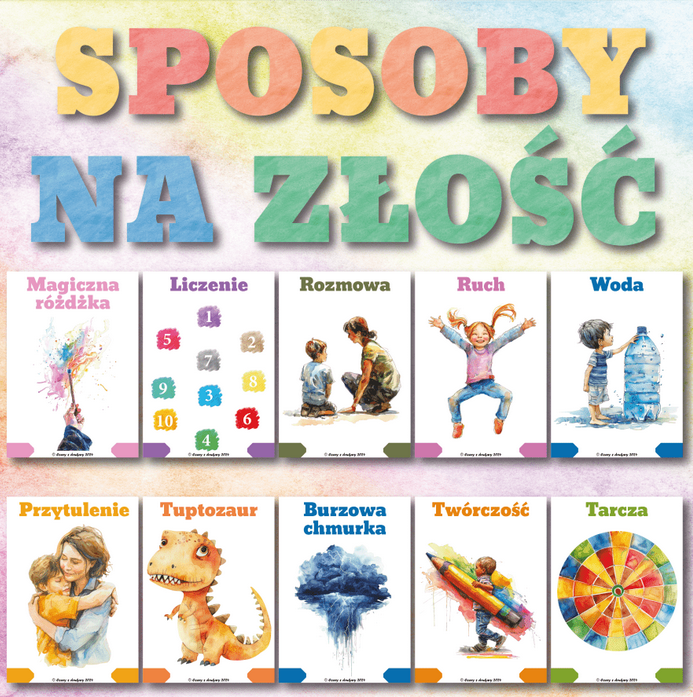 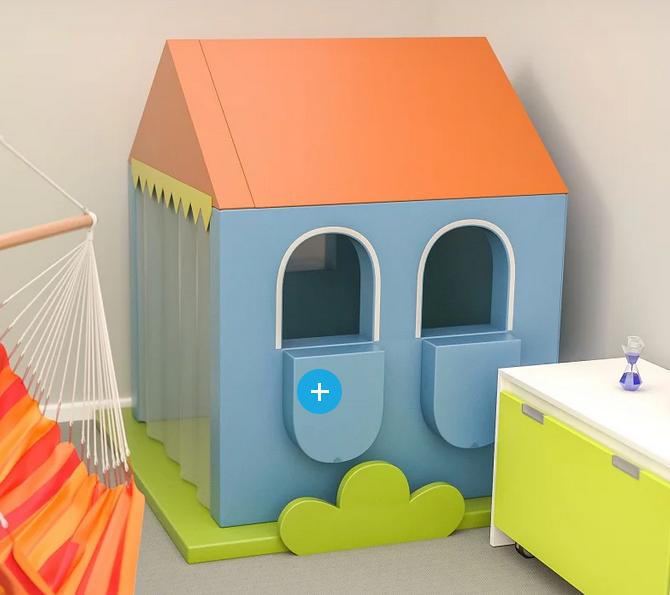 Zaproponuj alternatywne sposoby wyrażania emocji
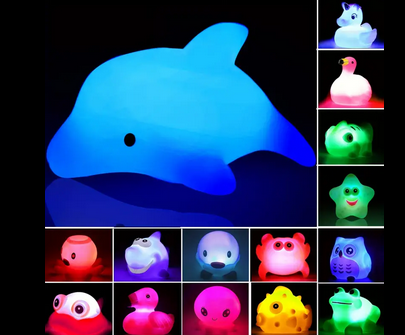 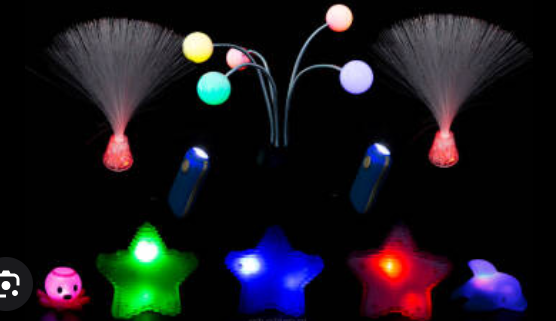 Uznaj emocje na
Piśmie
Rysunku
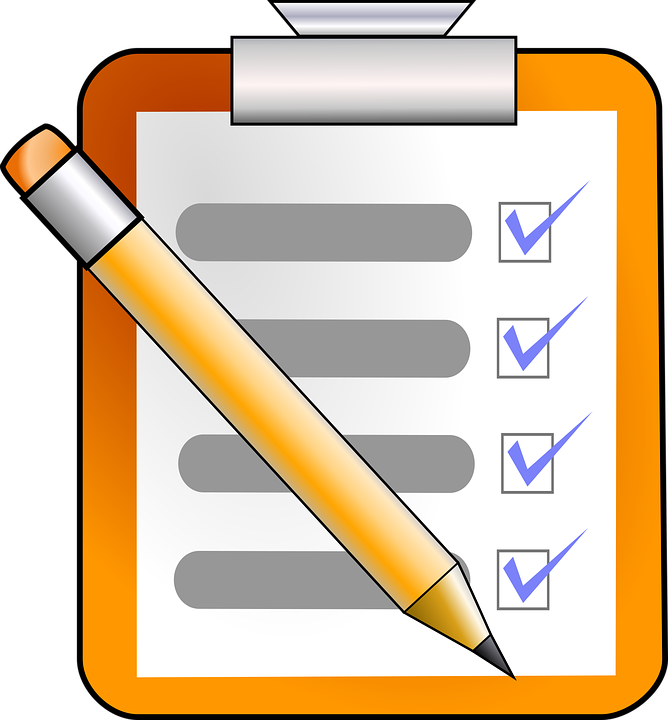 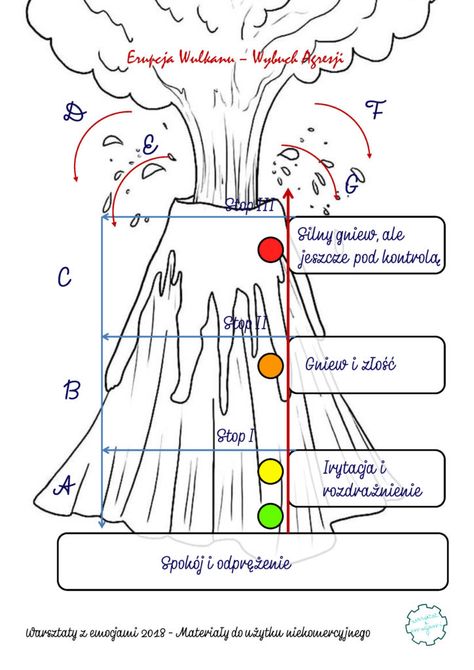 Zamień pragnienia dziecka w fantazje
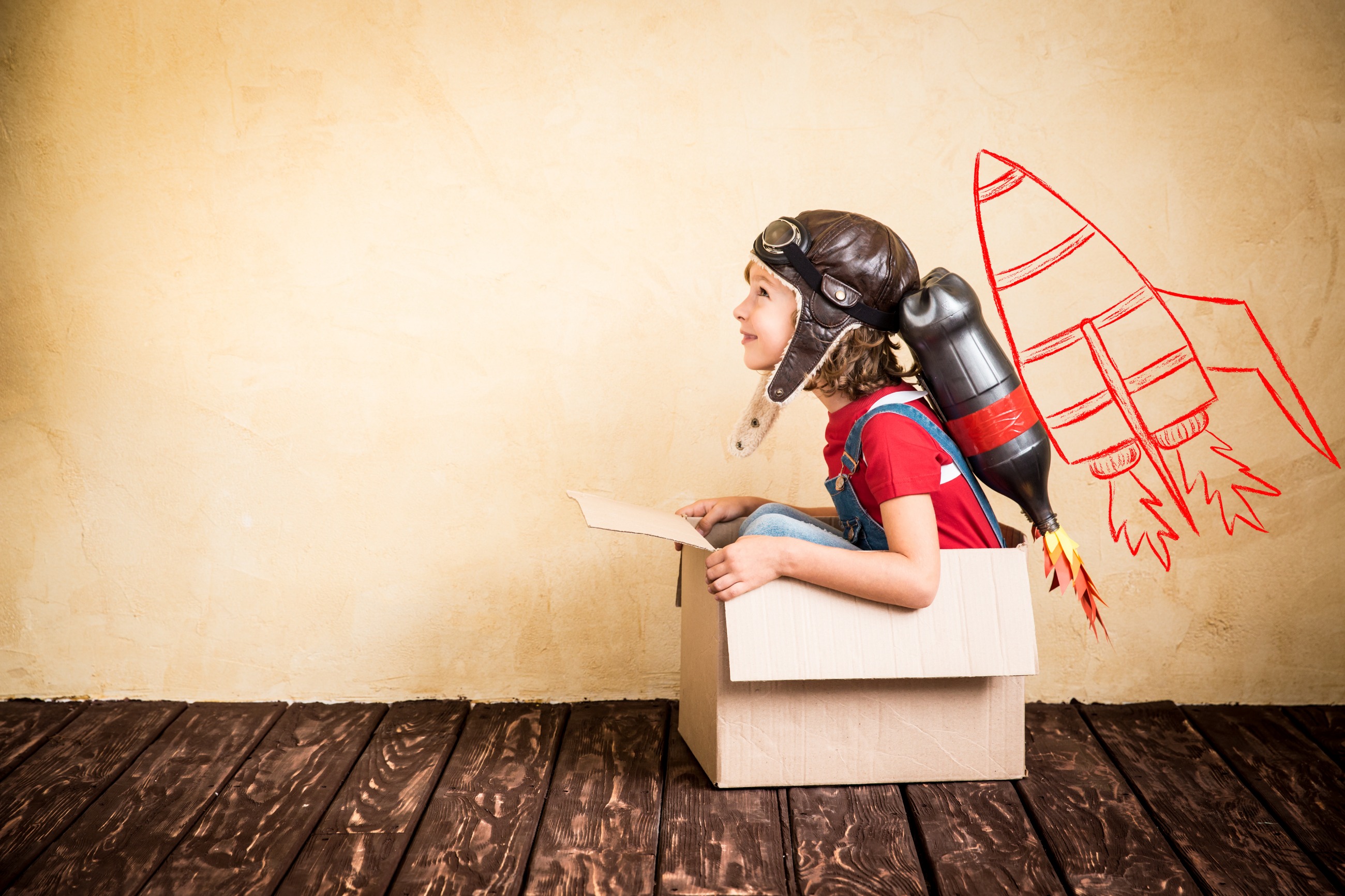 Opisz, co widzisz, zamiast oceniać
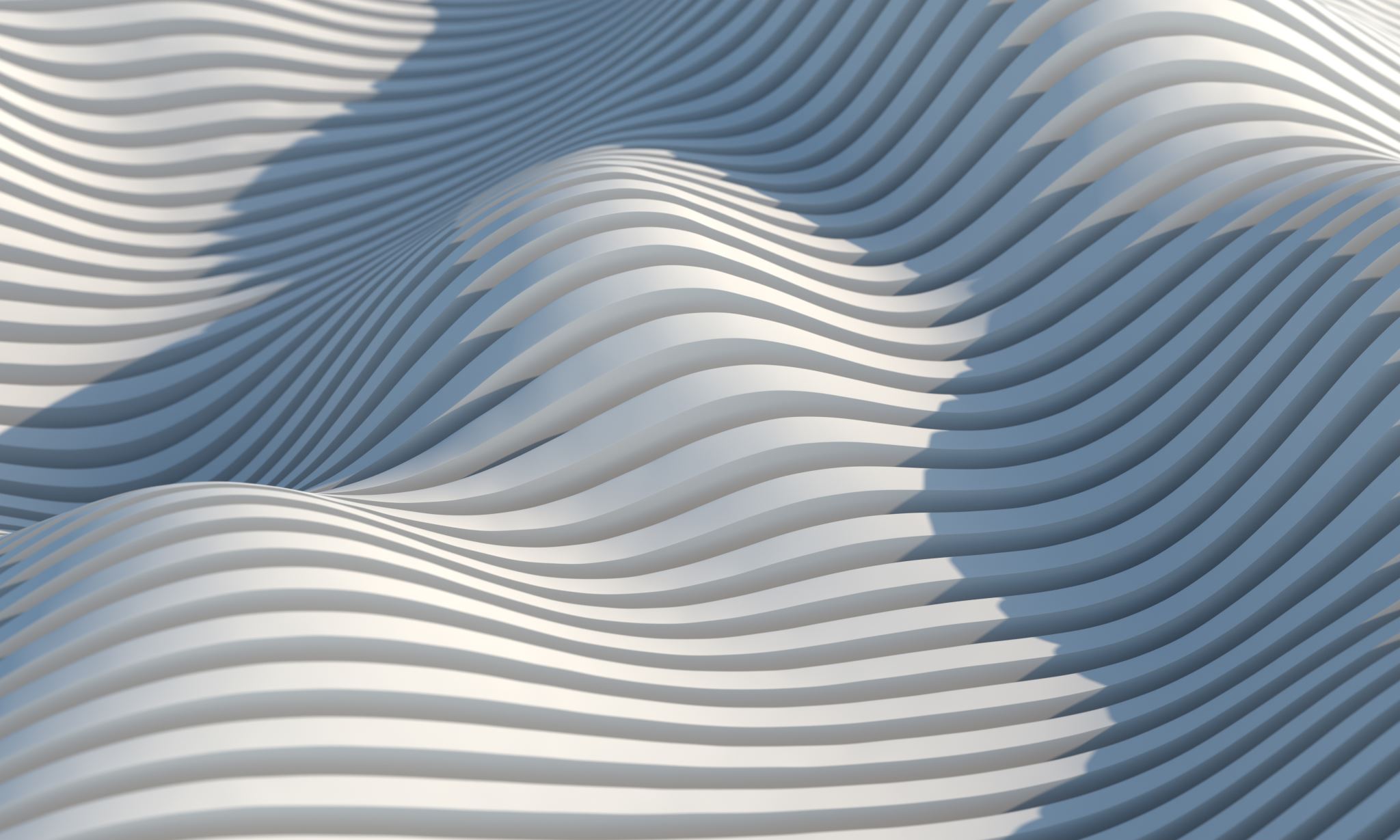 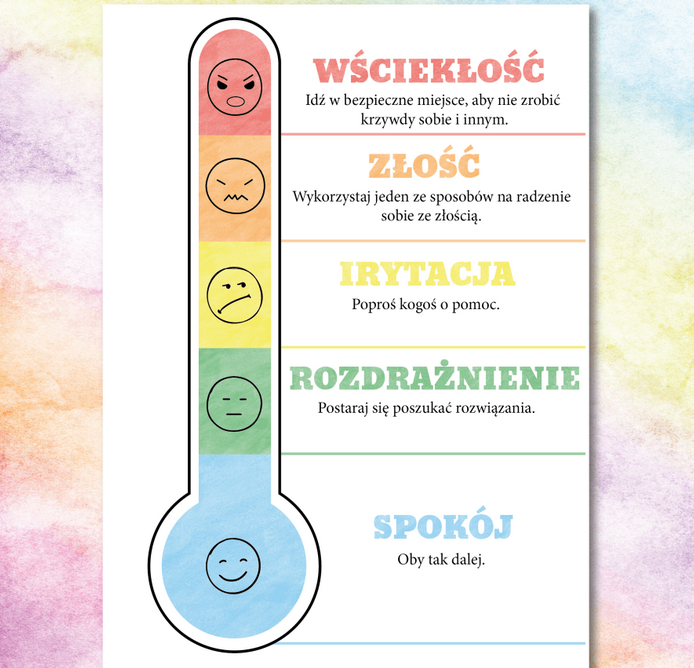 Nazywaj emocje dziecka
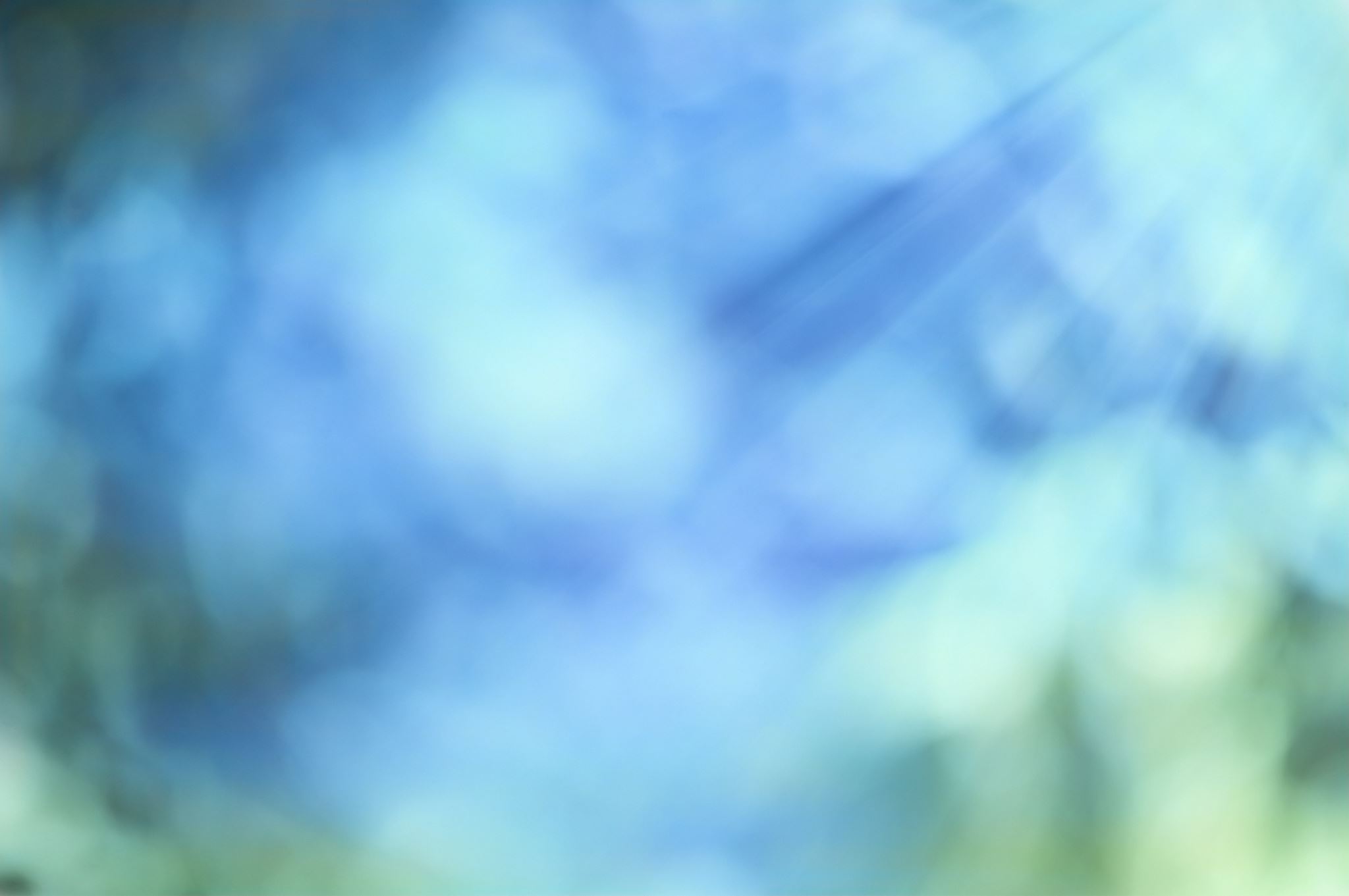 Pokaż, że rozumiesz problem z perspektywy dziecka
Postaw granice zachowań, nie emocji
Okaż cierpliwość i wsparcie
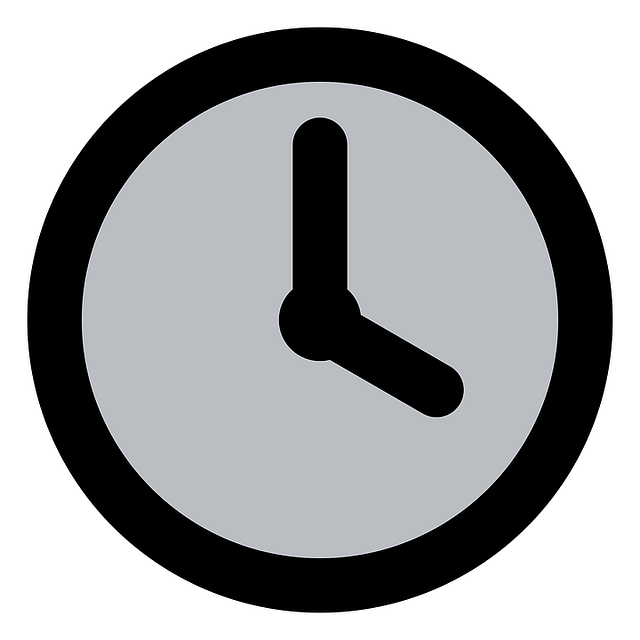 Kiedy dziecko jest bardzo złe
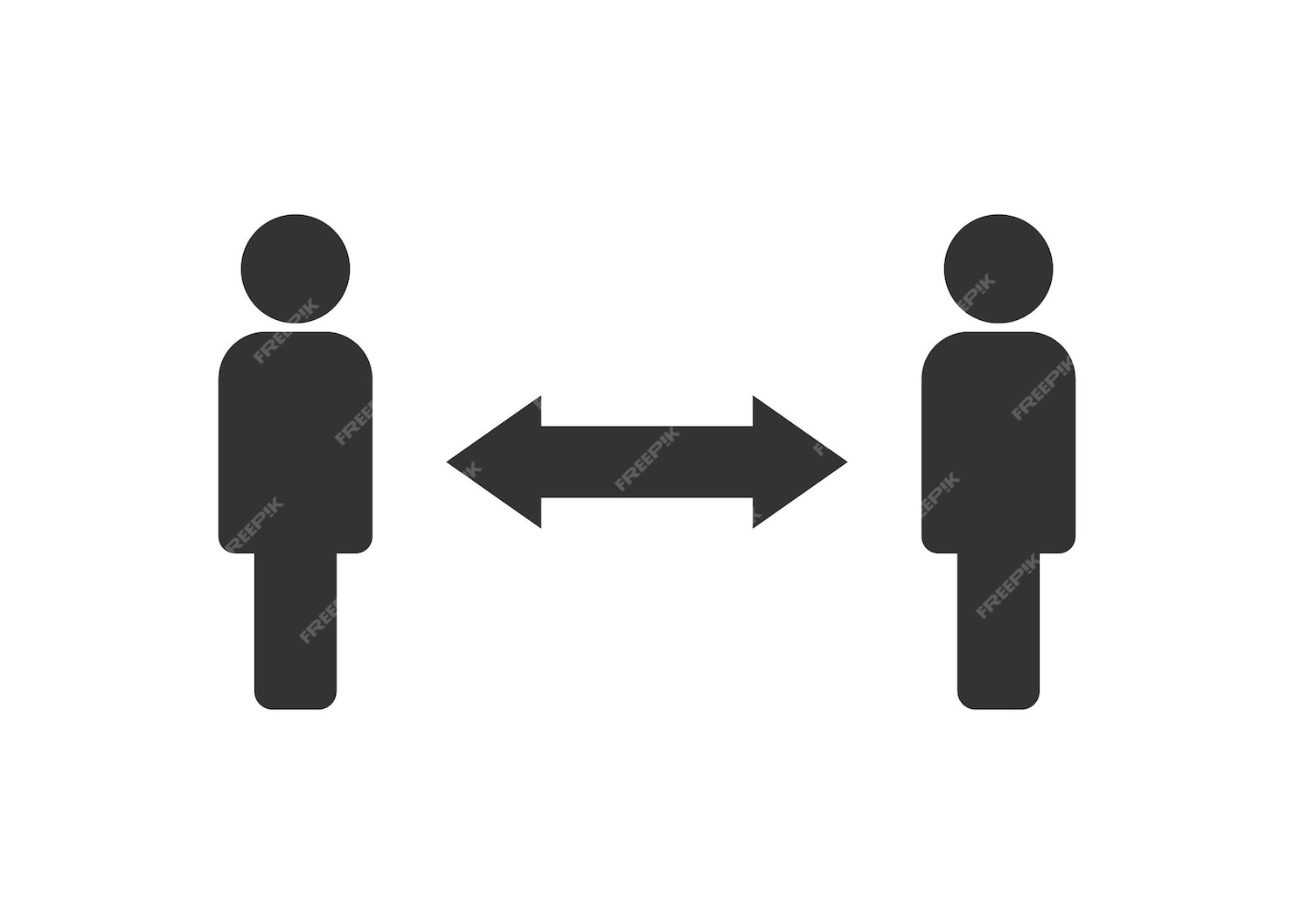 Zachowaj dystans, ale bądź obecny
Obserwuj dziecko i poczekaj, aż oznaki intensywnego gniewu miną
Przykucnij i nawiąż kontakt wzrokowy
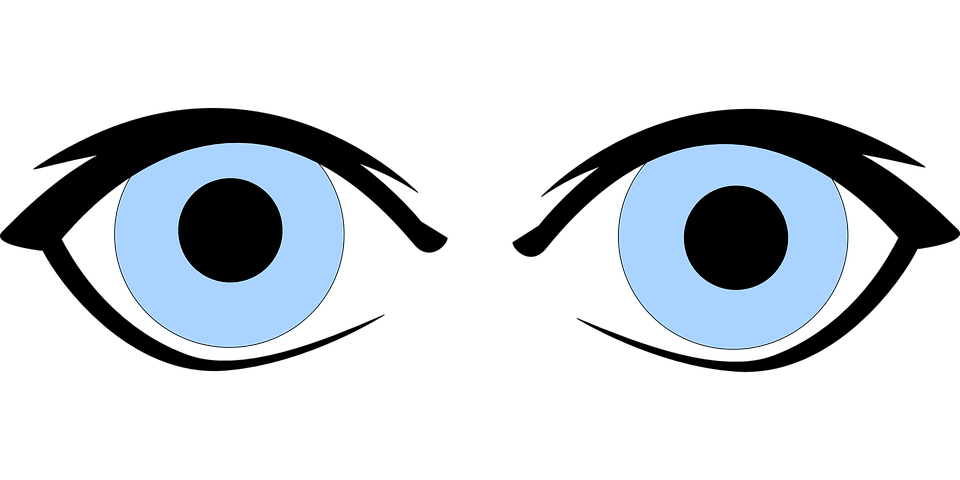 Zaproponuj inną aktywność lub zaangażuj w zadanie
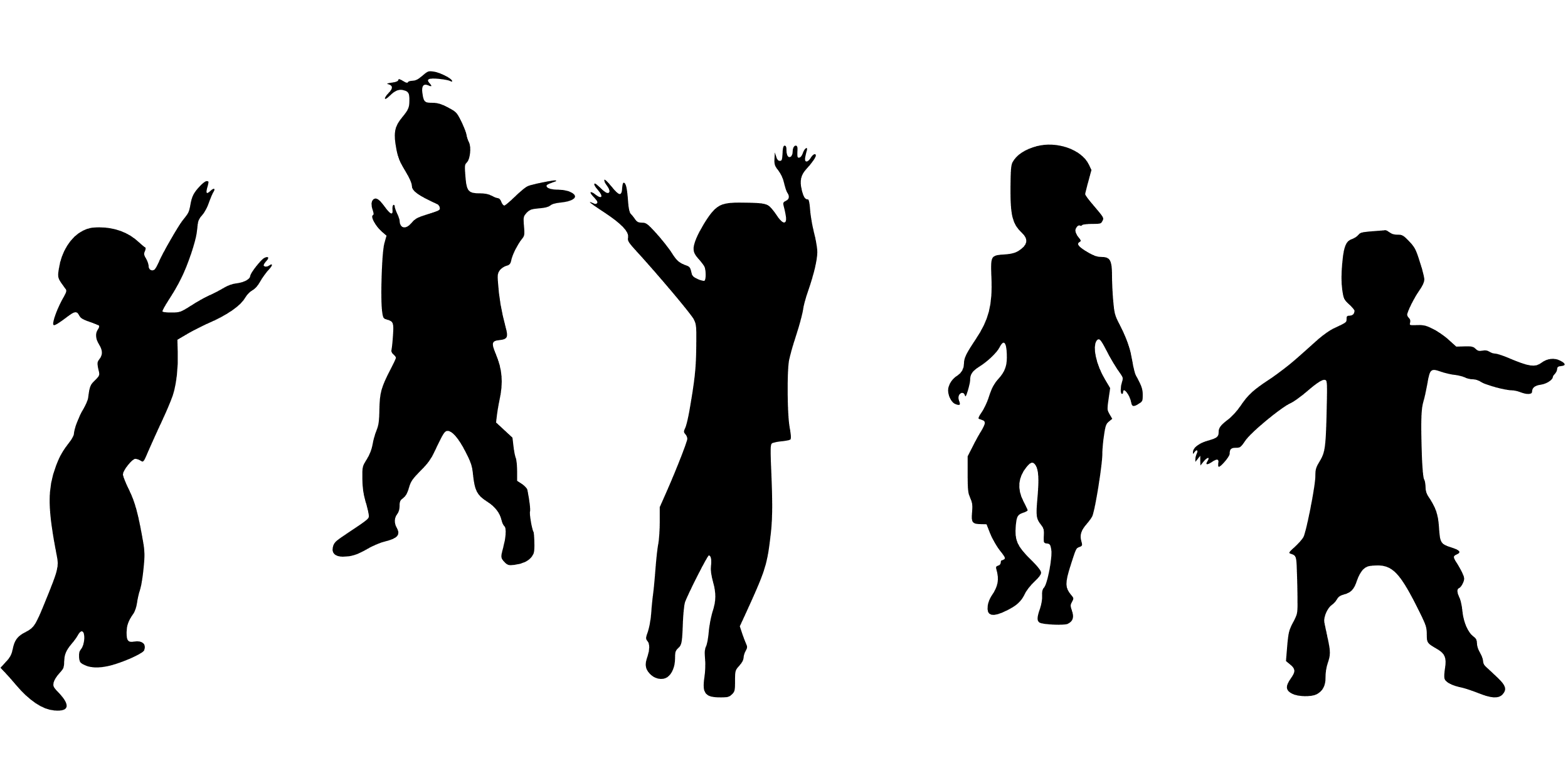 Działanie: Skieruj uwagę dziecka na coś innego, np. poproś je, żeby pomogło Ci znaleźć produkt na półce: „Chodź, pomóż mi znaleźć jabłka. Gdzie one mogą być?” Tego typu zadania odwracają uwagę i zmniejszają napięcie.
Korzyści: Dzieci szybko zmieniają obiekt zainteresowania, więc zaangażowanie ich w zadanie w sklepie może szybko uspokoić sytuację.
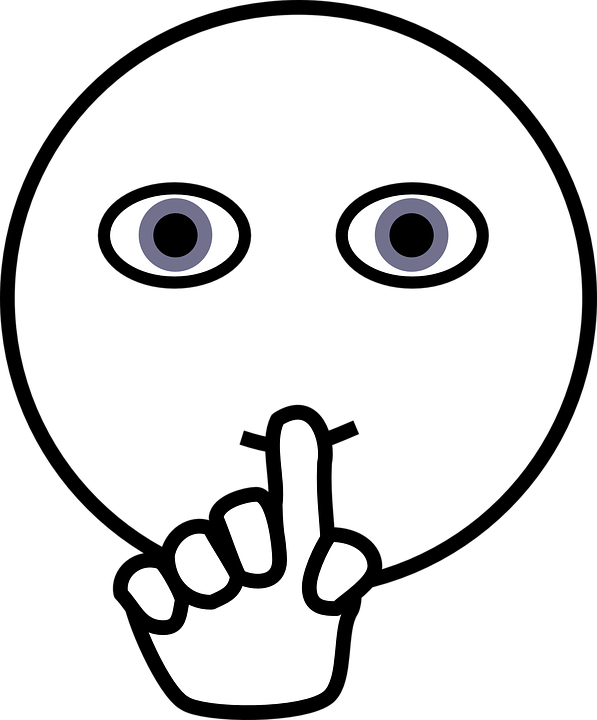 Zaproponuj chwilę wyciszenia, zmieniając miejsce
Działanie: Jeśli dziecko nie przestaje krzyczeć, powiedz spokojnie: „Chodźmy na chwilkę na zewnątrz, żeby się uspokoić, a potem wrócimy do sklepu.” To pomoże dziecku przerwać spiralę emocji.
Korzyści: Zmiana otoczenia często pomaga się wyciszyć i jest sygnałem, że sytuacja wymaga przerwy.
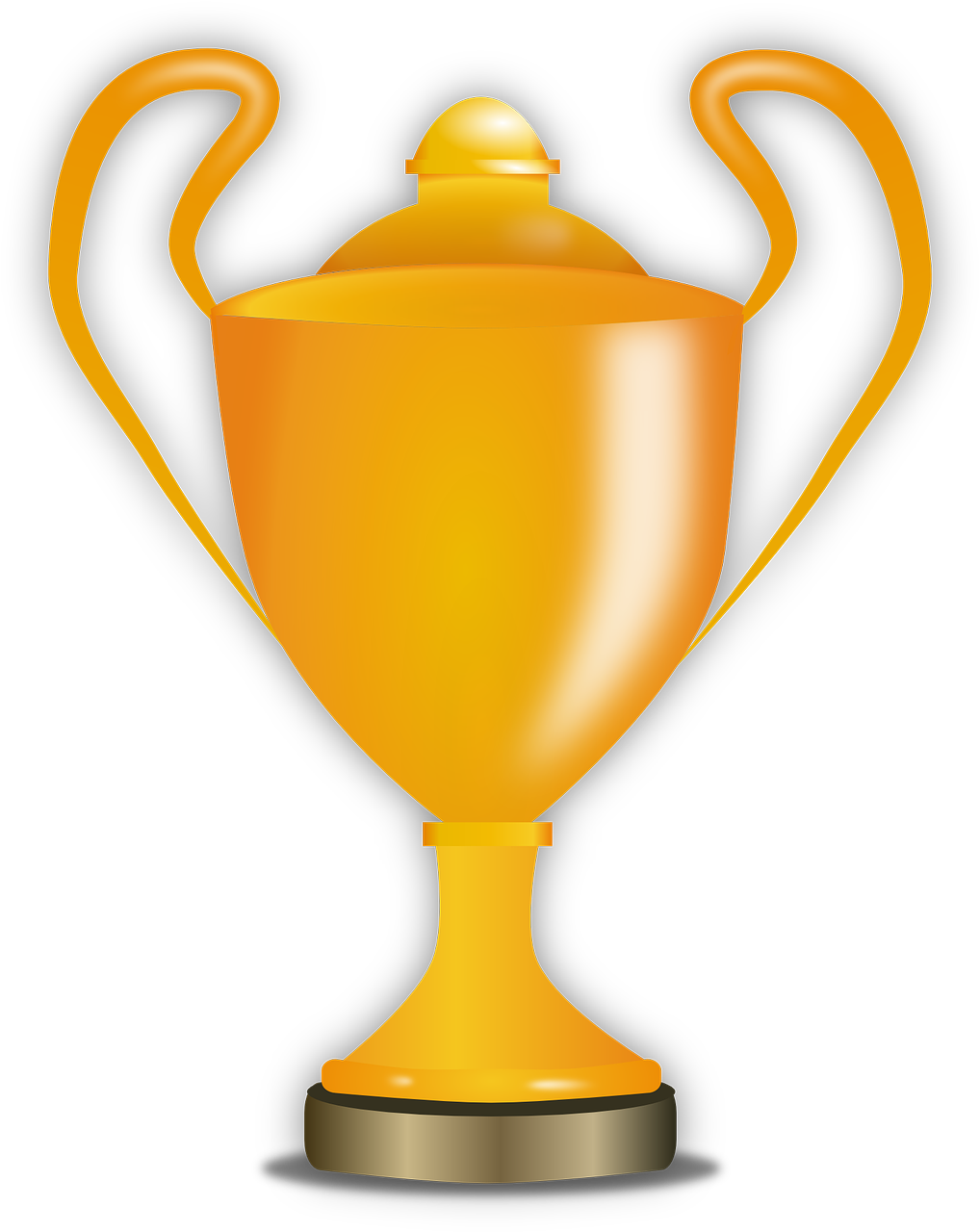 Pochwal za uspokojenie się
Działanie: Gdy dziecko się uspokoi, pochwal je za wysiłek, mówiąc np. „Bardzo dobrze, że udało ci się uspokoić! Teraz możemy spokojnie kontynuować zakupy.”
Korzyści: Dziecko uczy się, że kontrolowanie emocji jest doceniane, co buduje pozytywne nawyki na przyszłość.
Omówcie sytuację, gdy dziecko jest już spokojne
Sytuacja 1: Twoje 4-letnie dziecko zaczyna płakać i krzyczeć, ponieważ nie dostaje zabawki, którą chciało kupić w sklepie.
Metoda: Zaakceptuj uczucia słowami
Rodzic mówi spokojnie:
„Chciałeś tę zabawkę, bo bardzo ci się podobała. Rozumiem, jak bardzo tego pragniesz. To naprawdę trudne, gdy nie można czegoś mieć od razu.”
Dziecko nadal płacze, ale słowa rodzica pozwalają mu poczuć się zrozumianym.
Efekt:
Po pewnym czasie dziecko uspokaja się, bo emocje zostały zaakceptowane. Rodzic proponuje: „Może zapiszemy tę zabawkę na twoją listę życzeń?” i przechodzi do rozmowy o czymś innym.
Twoje 5-letnie dziecko wpada w złość i rzuca zabawkami, bo nie udało mu się ułożyć puzzli.
Metoda: Zaakceptuj uczucia za pomocą sztuki
Rodzic mówi:
„Widzę, że jesteś bardzo zdenerwowany. Chodź, narysujmy, jak wygląda ta złość”
Rodzic rysuje kilka rozsypanych puzzli, a potem mówi: „Może narysujesz, jak chciałbyś, żeby wyglądały, gdy będą gotowe?”
Efekt:
Dziecko rysuje swoją frustrację lub współpracuje z rodzicem, dzięki czemu jego złość stopniowo mija. Potem wspólnie próbują jeszcze raz ułożyć puzzle.
Twoje 6-letnie dziecko zaczyna głośno protestować, bo musi iść do łóżka, a jeszcze nie skończyło zabawy.
Metoda: Zamień pragnienia dziecka w fantazje
Rodzic mówi z uśmiechem:
„Chciałbyś, żeby zabawa trwała całą noc, prawda? Wyobraź sobie, że jesteś w krainie, gdzie dzieci nigdy nie muszą spać i bawią się aż do wschodu słońca!”
Dziecko odpowiada: „I jeszcze dłużej!”
Rodzic: „A rano zjedlibyście śniadanie zrobione z cukierków!”
Efekt:
Dziecko zaczyna się śmiać i rozmowa o fantazjach odwraca jego uwagę od protestu. Następnie rodzic mówi: „A teraz czas do łóżka, żebyśmy jutro mieli energię na kolejne zabawy!”
Twoje 7-letnie dziecko krzyczy i płacze, bo nie może iść na plac zabaw z powodu złej pogody.
Metoda: Zaakceptuj uczucia na piśmie
Rodzic mówi:
„Wiem, że bardzo chciałeś iść na plac zabaw. Spójrzmy, jak wyglądałby twój idealny dzień na placu zabaw. Może narysujemy albo zapiszemy, co byś tam robił?”
Dziecko proponuje zabawy, a rodzic zapisuje: „Huśtawki, zjeżdżalnia, karuzela”.
Efekt:
Dziecko uspokaja się podczas pisania lub rysowania. Rodzic mówi: „A teraz znajdźmy coś fajnego do zrobienia w domu, co będzie równie ekscytujące.”